RESTOREREBUILDRENEW
welcome
we are glad to
Have you with us
IN 2022
WHEELER
CHURCH
OF
CHRIST
Songs of Praise To God
Opening Prayer
Songs of Praise To God
RESTORE
OUR
FOUNDATIONS
JANUARY - APRIL
Achieving Unity:
Among Brethren
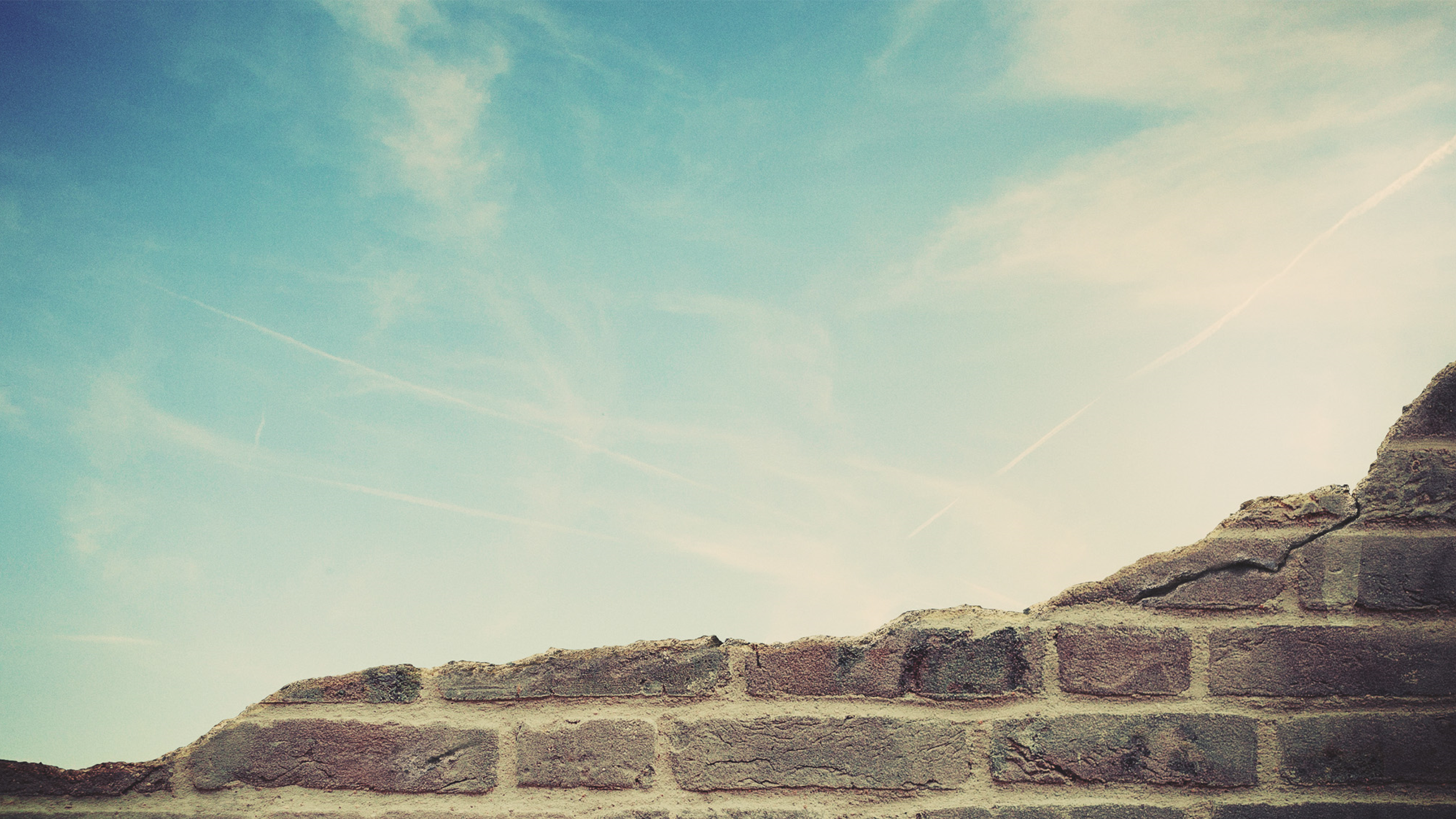 The Problem
Gen. 13:1-7
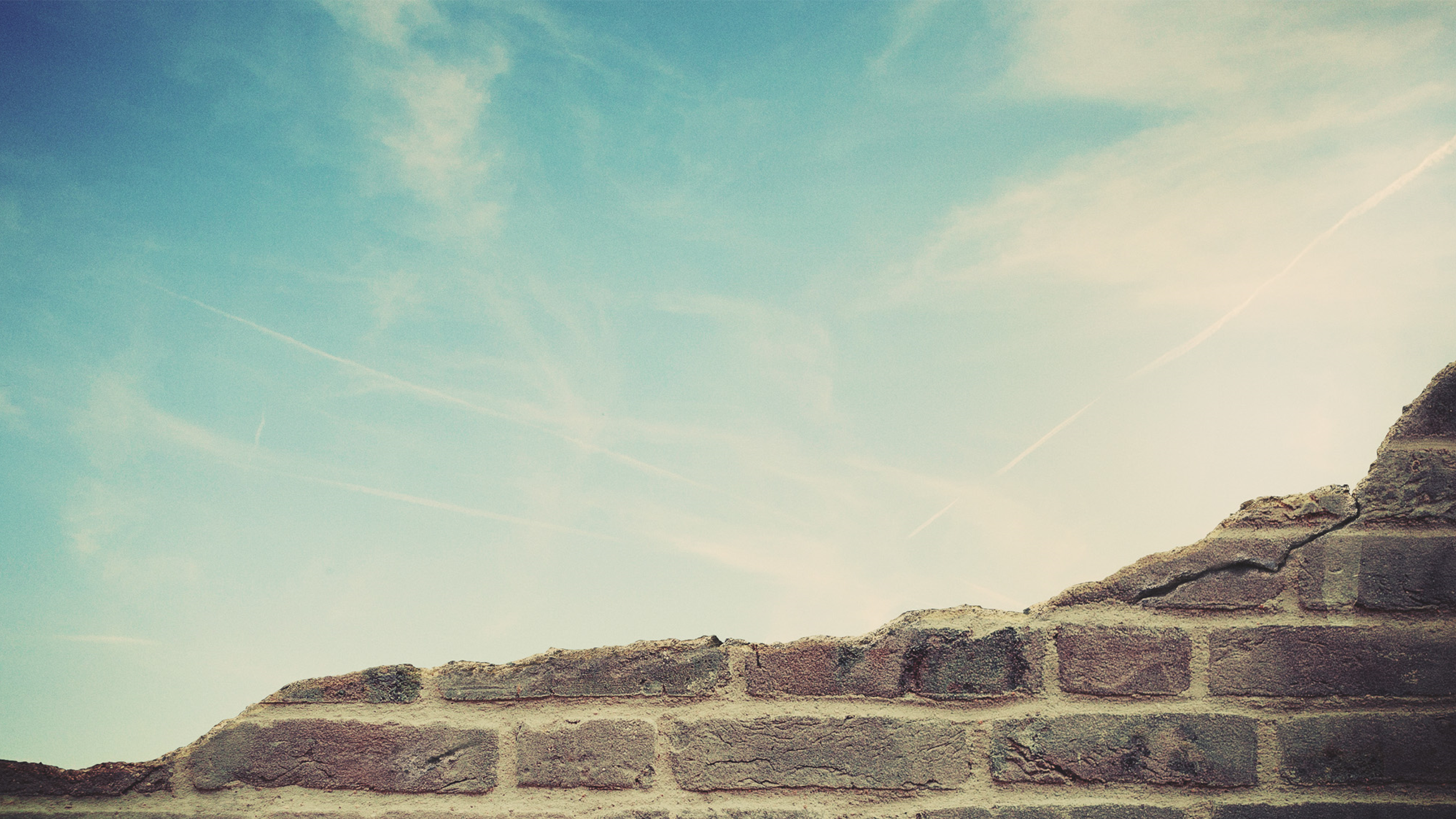 The Problem
Gen. 13:1-7
“Strife” = Contention, Disputes
Titus 3:9
2 Tim. 2:24
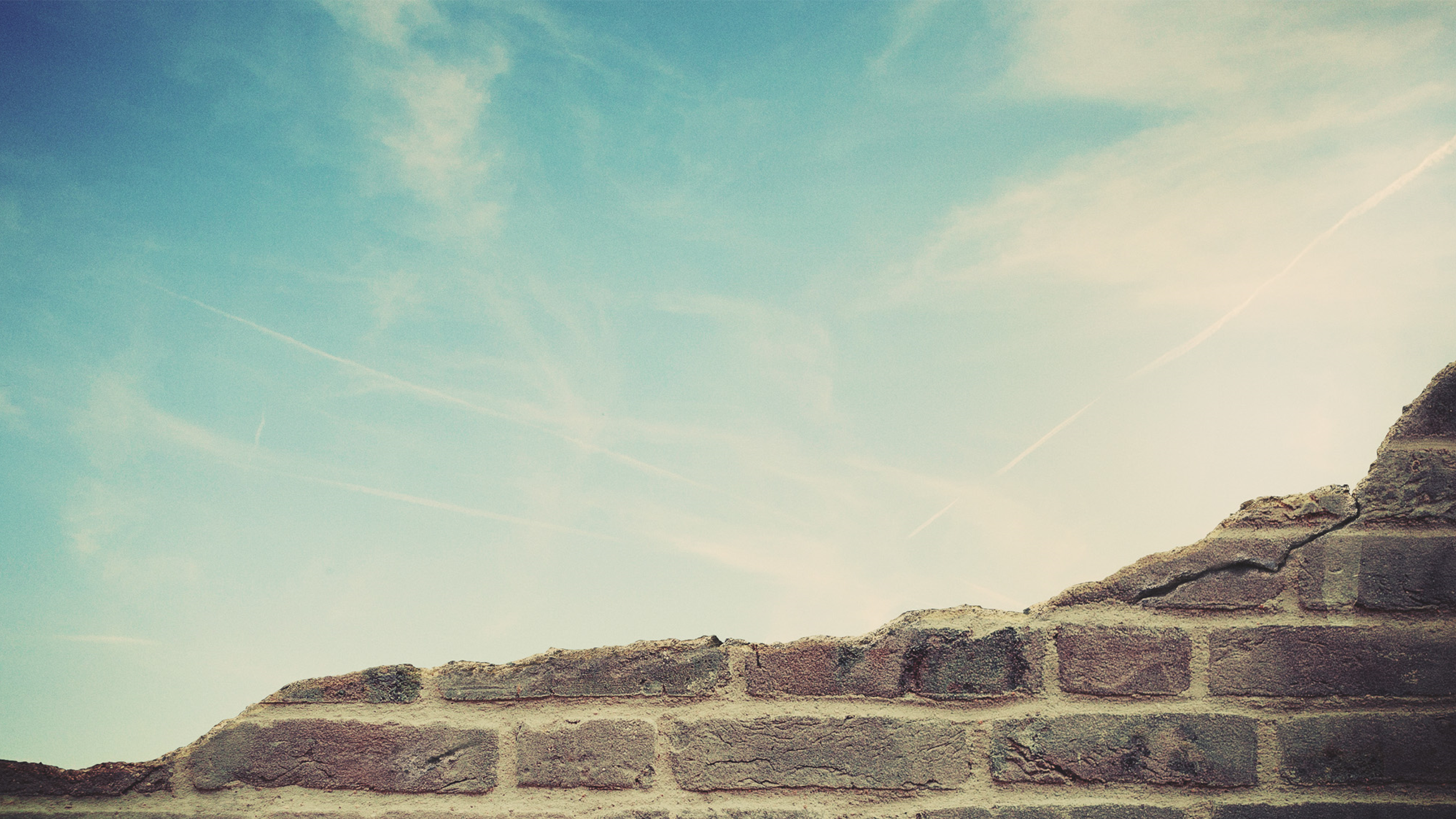 To Achieve Unity, Abram…
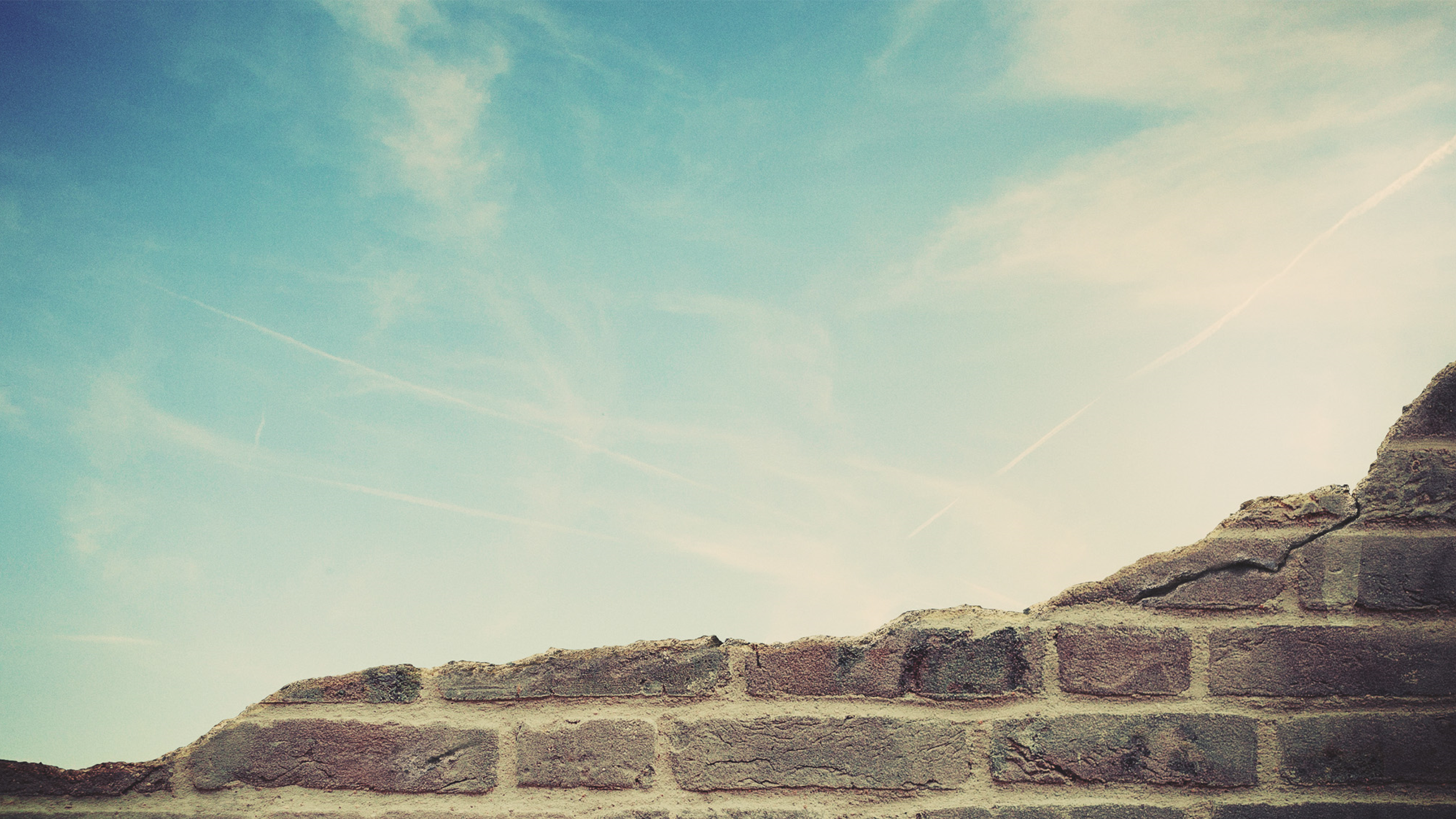 To Achieve Unity, Abram…
…Recognized the Problem
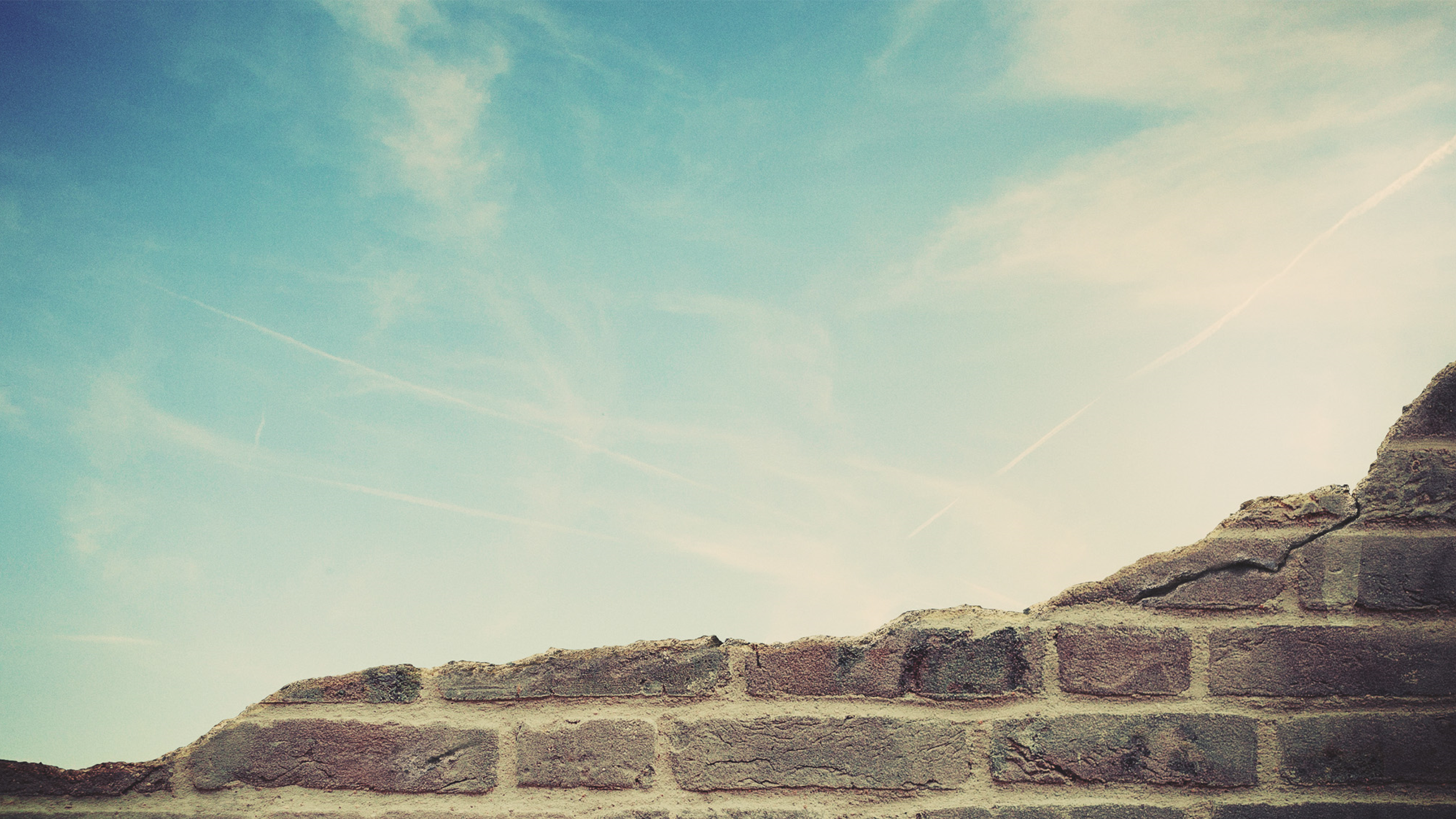 Abram Recognized The Problem
Gen. 13:5-7
Prov. 15:18
Gal. 5:20, 6:1
1 Cor. 1:11
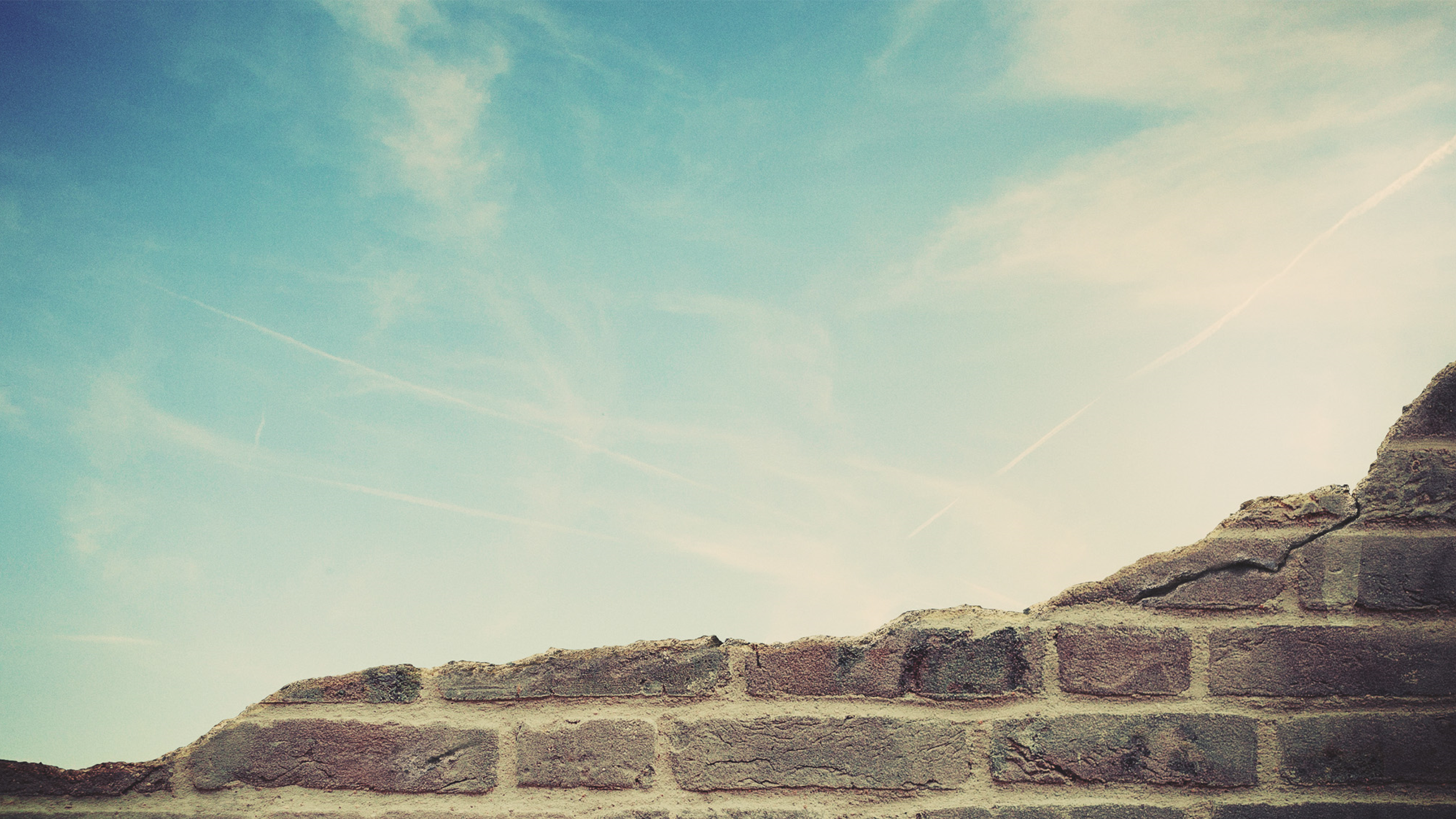 To Achieve Unity, Abram…
…Recognized the Problem
…Addressed the Problem
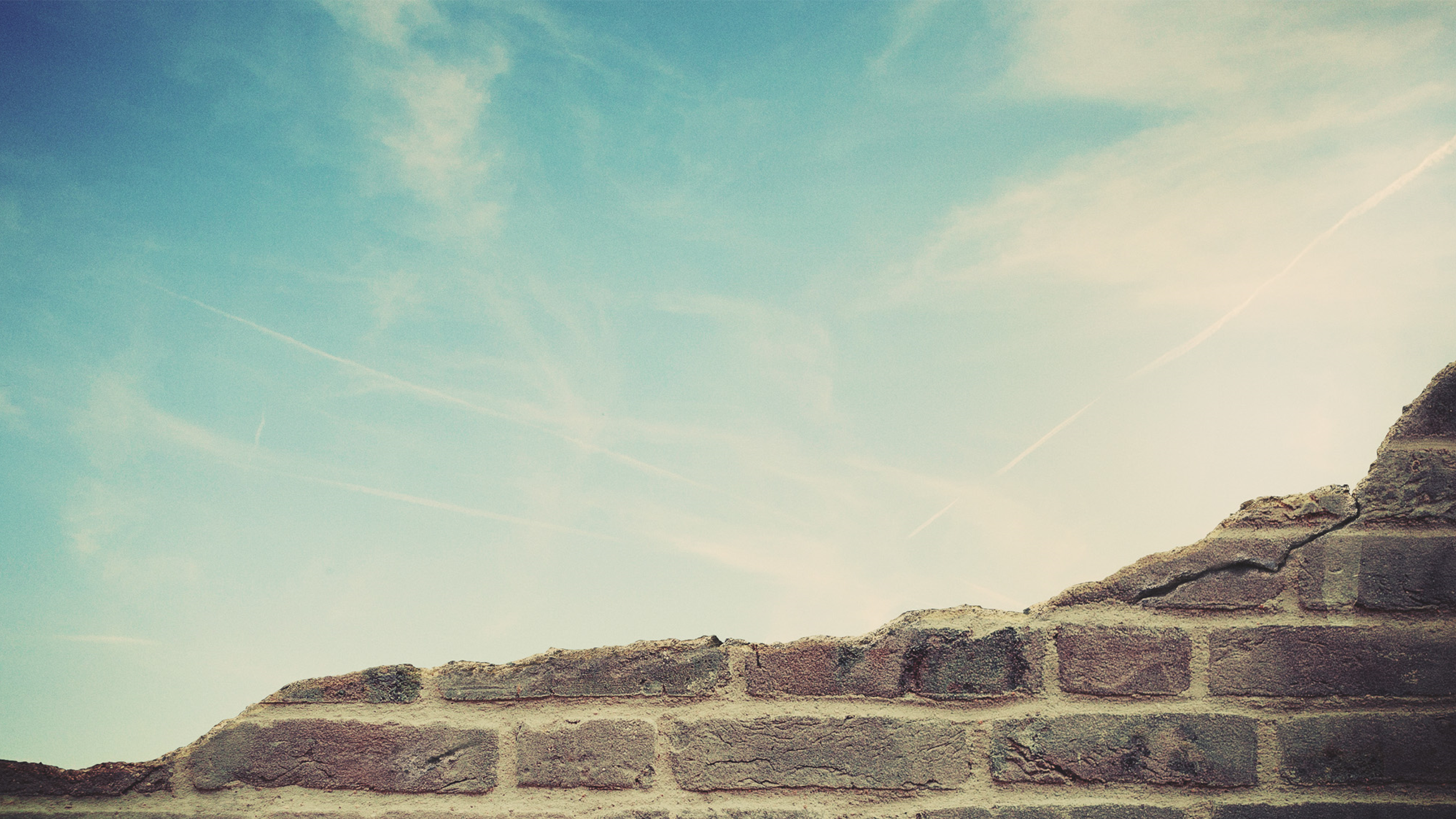 Abram Addressed The Problem

Gen. 13:8
Prov. 17:14, 20:3
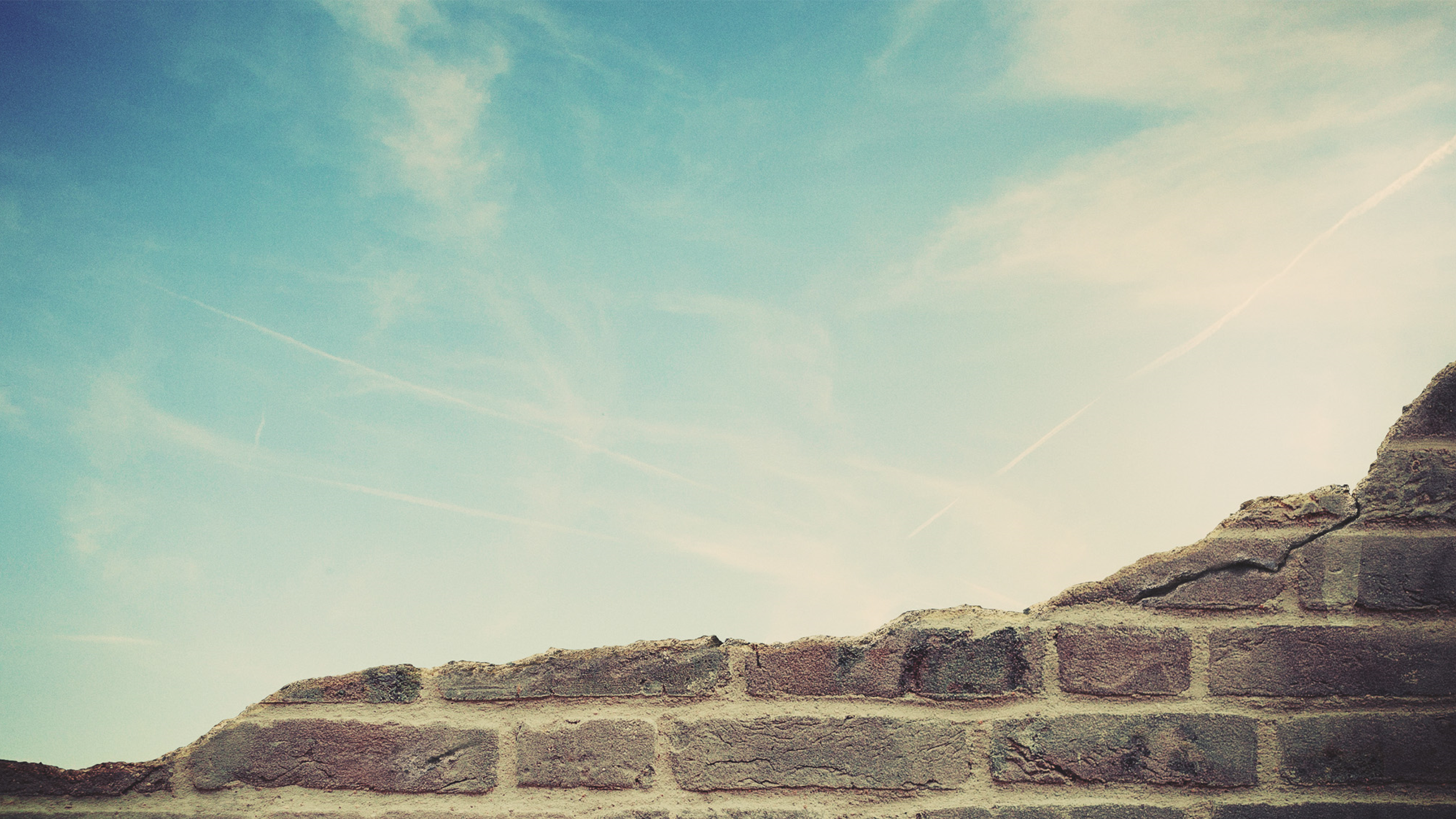 To Achieve Unity, Abram…
…Recognized the Problem
…Addressed the Problem
…Offered a Solution to the Problem
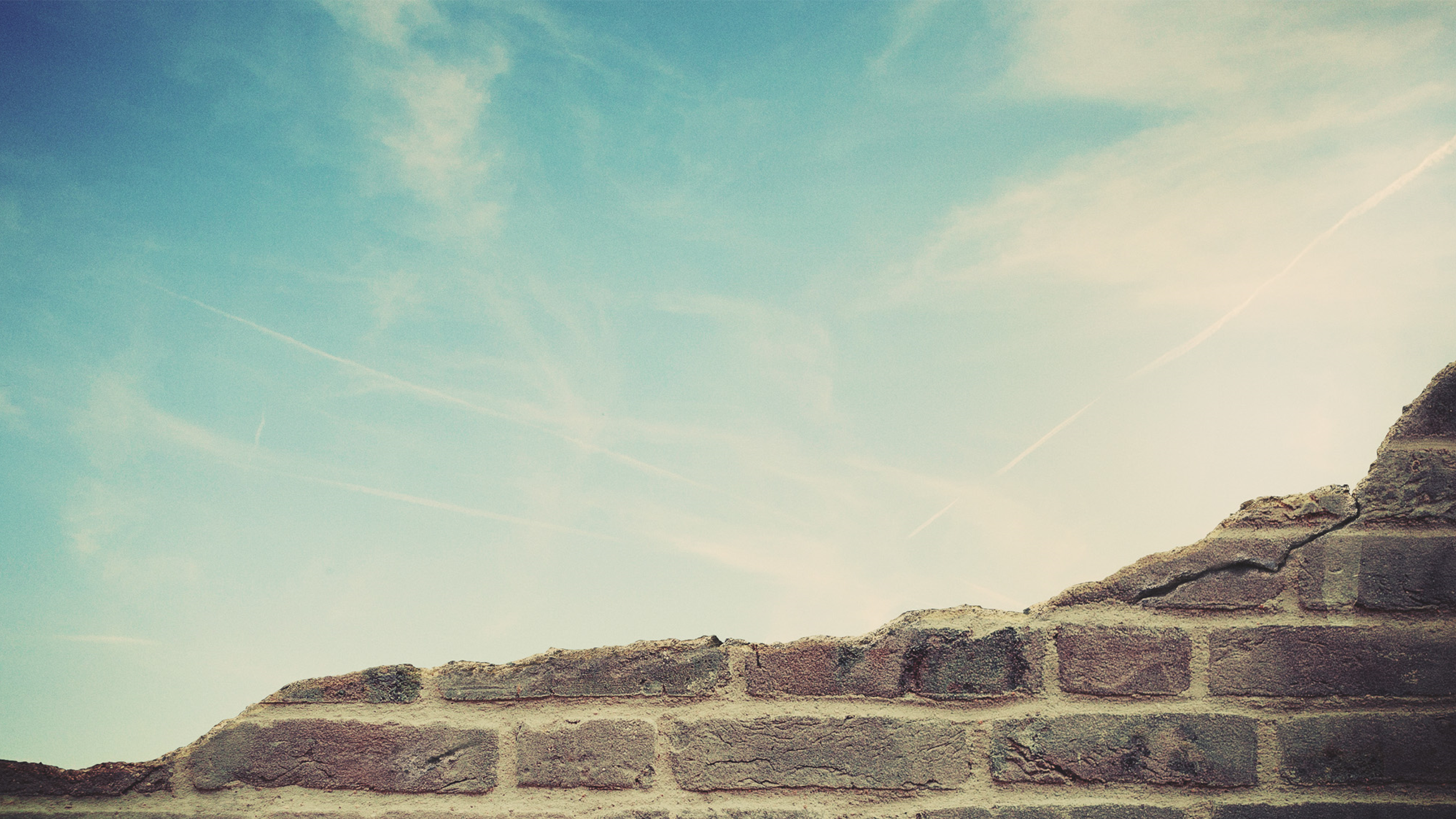 Abram Offered A Solution

Gen. 13:9
Eph. 4:11-16
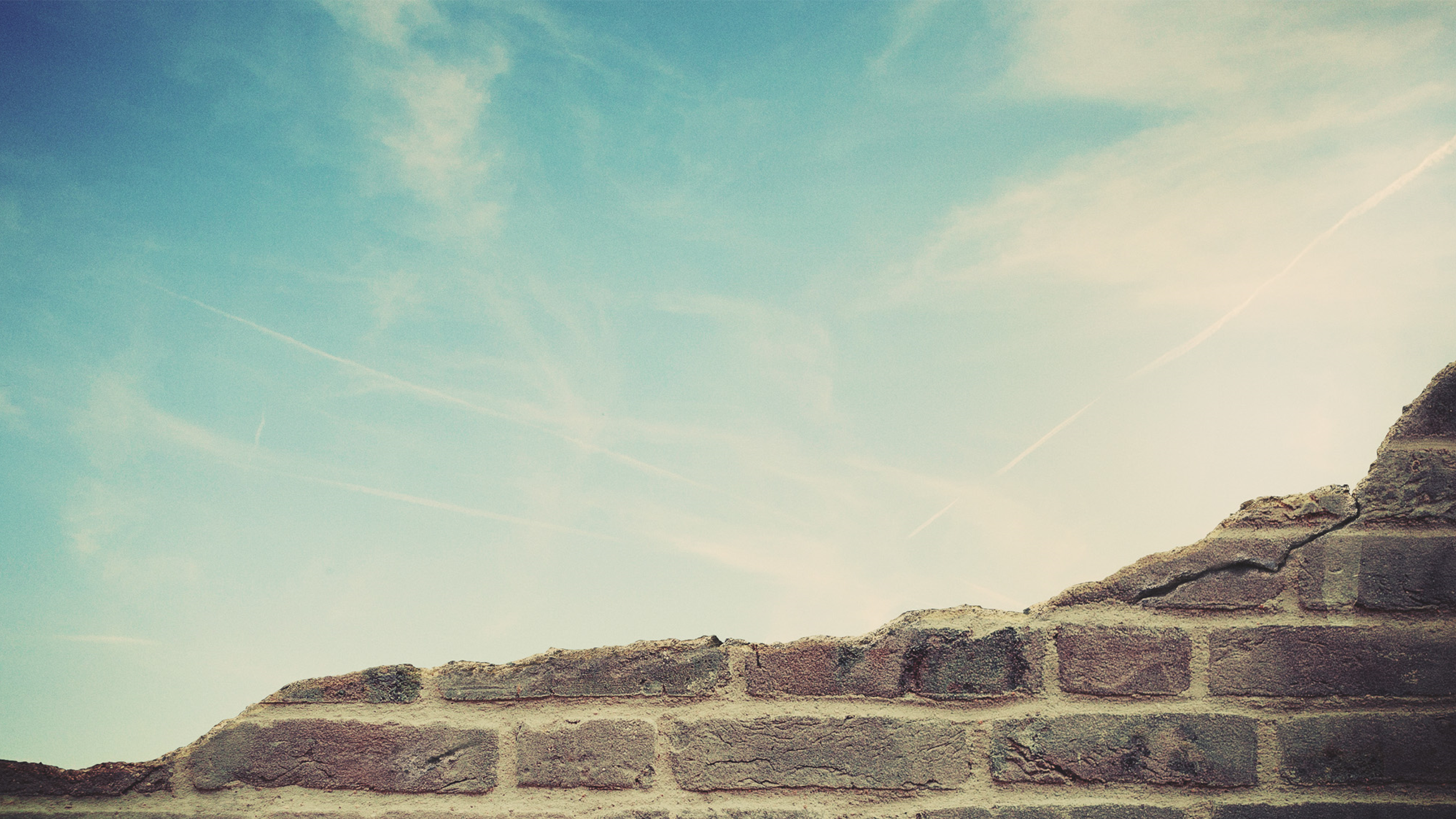 To Achieve Unity, Abram…
…Recognized the Problem
…Addressed the Problem
…Offered a Solution to the Problem
…Offered Praise to God
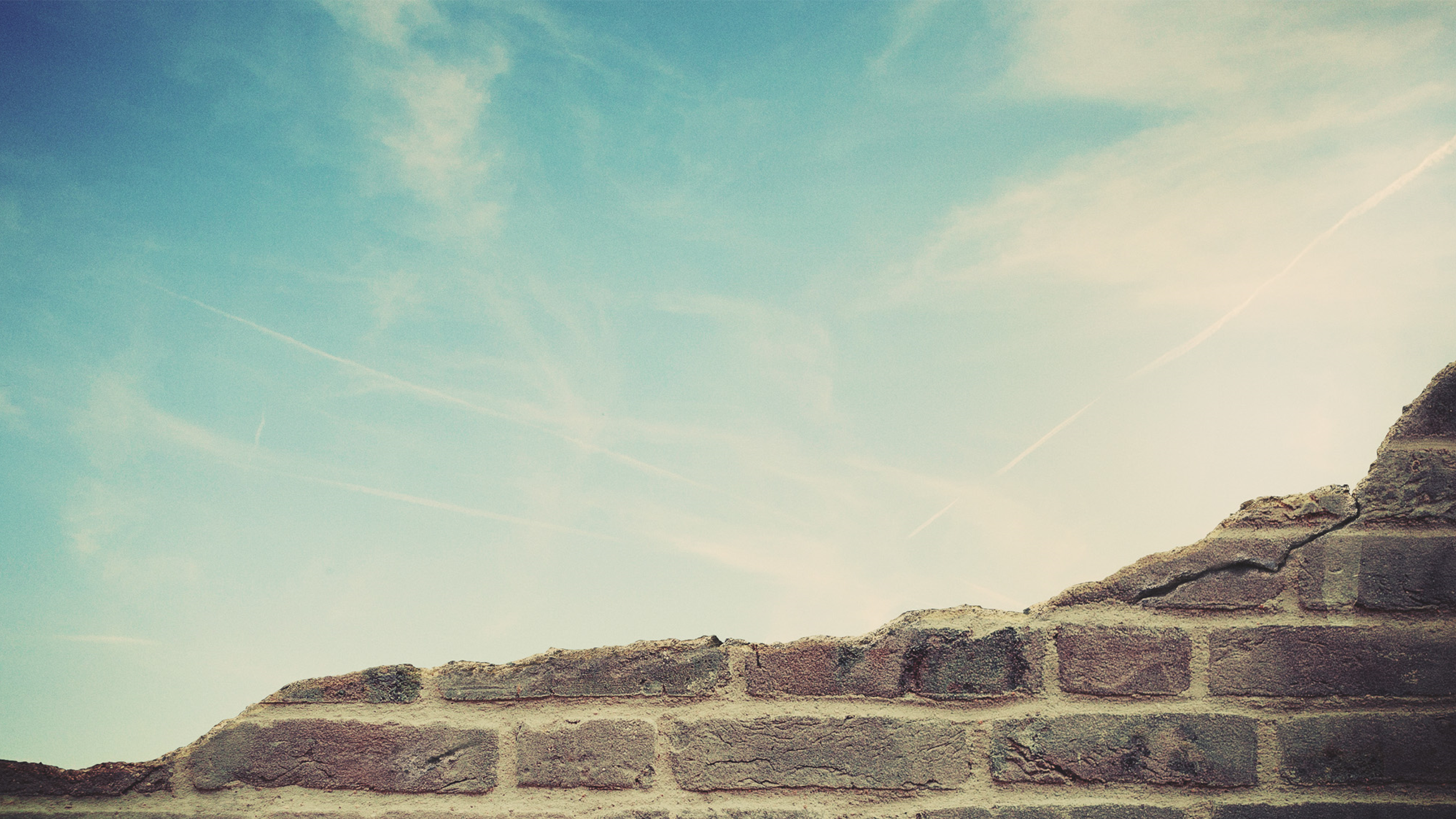 Abram Offered Praise To God

Gen. 13:18
Psa. 133:1
Songs of Praise To God
THE LORD’S SUPPER
Acts 20:7
Closing Prayer
Songs of Praise To God
RESTOREREBUILDRENEW
Wednesday
WORSHIP @ 6:30 pm
Bible classes @ 7:00 pm
IN 2022
WHEELER
CHURCH
OF
CHRIST